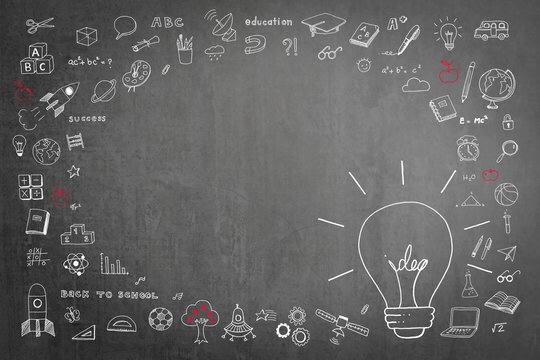 Tabiiy fanlar
2-sinf
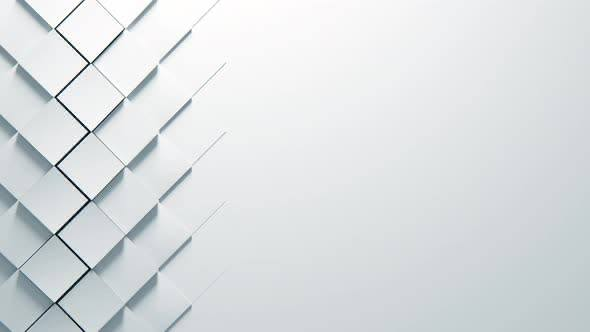 Amaliy mashg‘ulot. Mavzu: Magnit ta’sirini o‘rganish
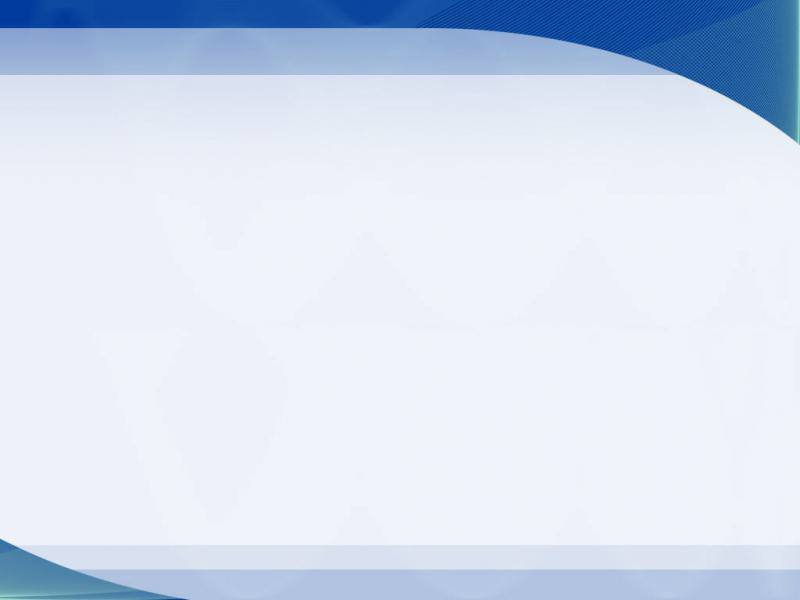 Magnit kuchi nima?
Magnit kuchi – zaryadlarning o‘zaro harakati. Zaryadlar bir xil yo‘nalishda bo‘lsa jismlarni itarilish, turli yo‘nalishda  bo‘lsa tortishish  xususiyatiga ega.
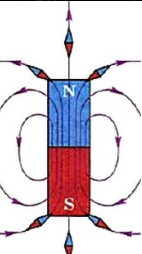 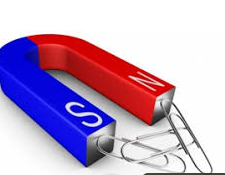 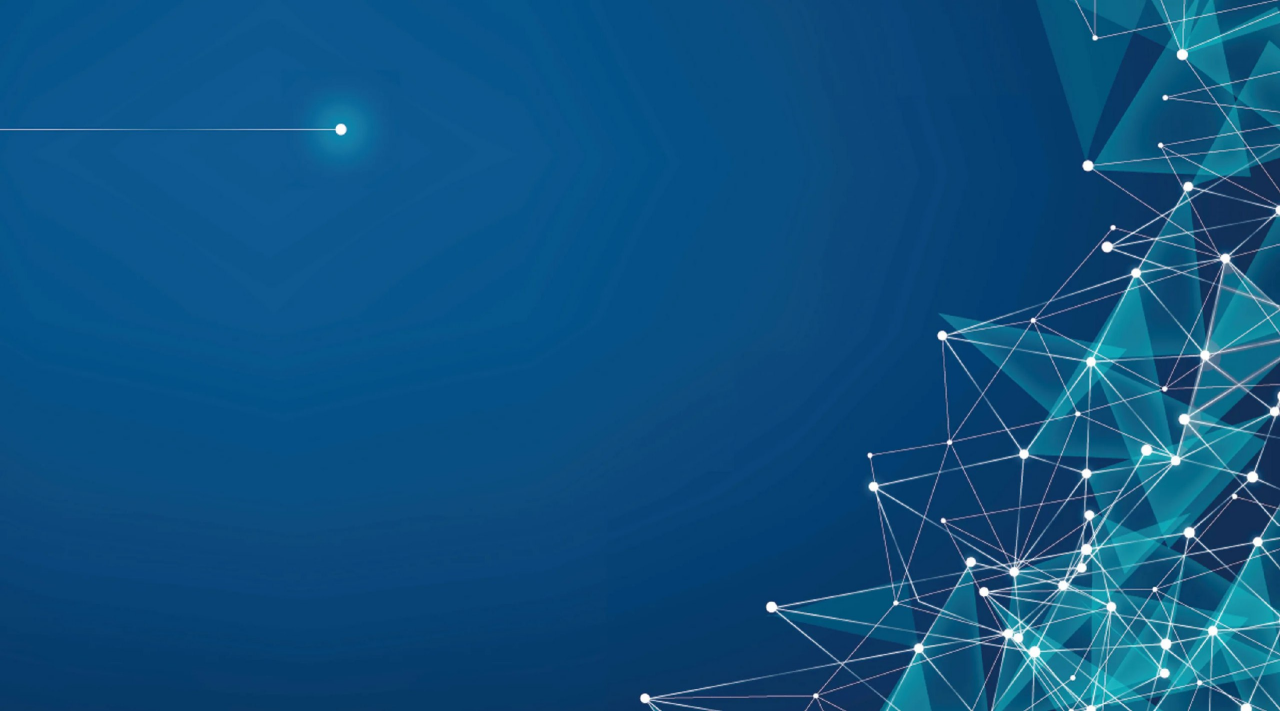 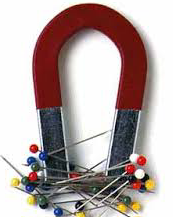 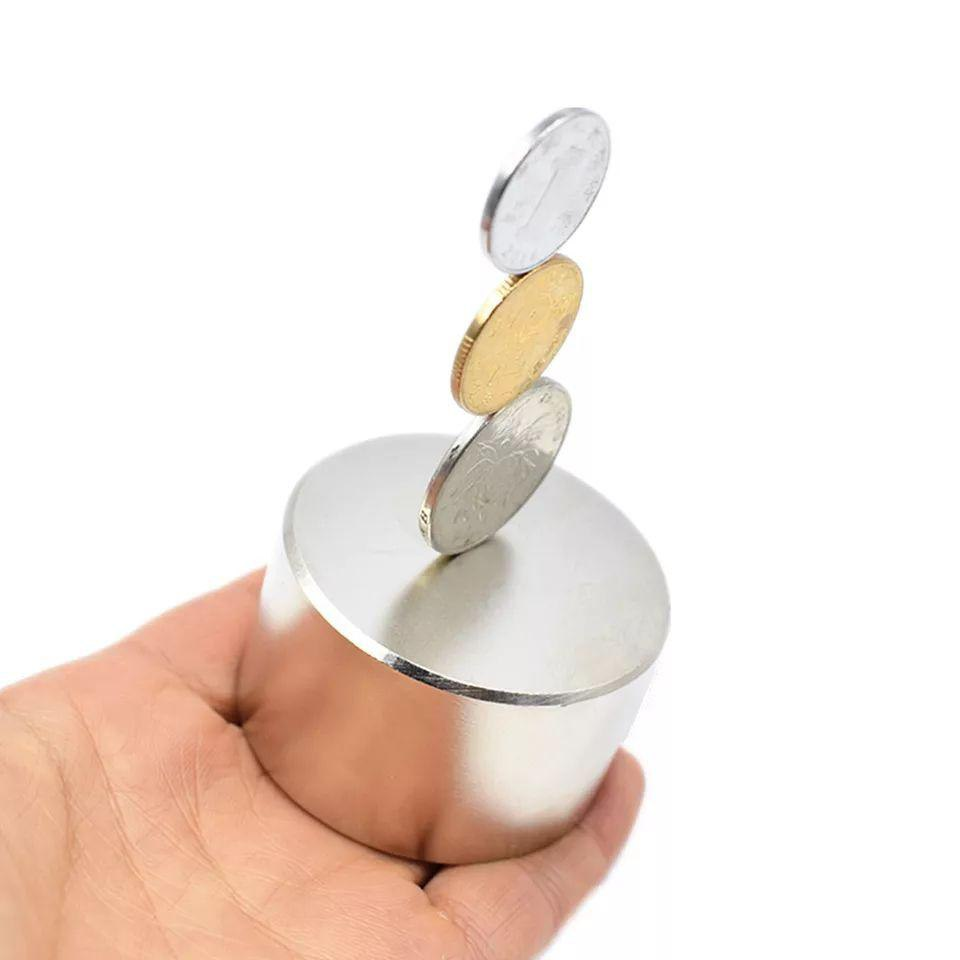 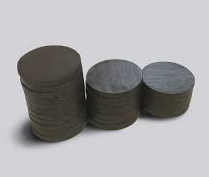 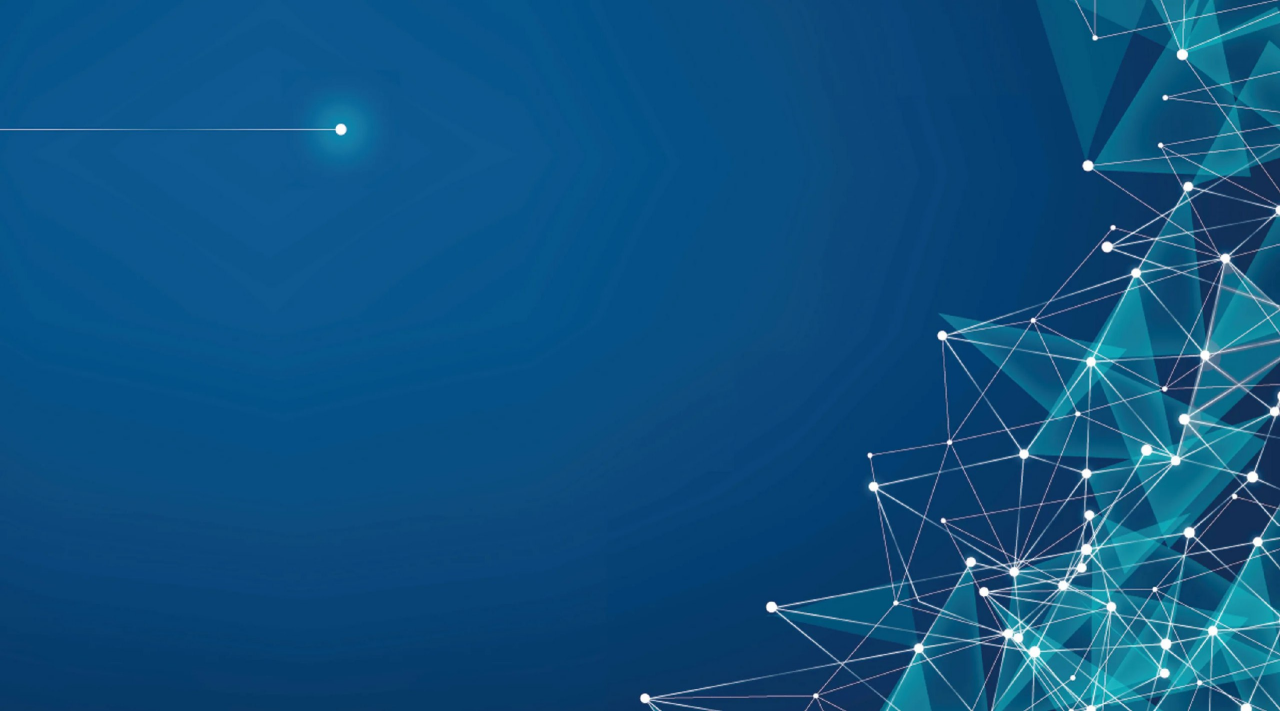 Bizga kerak:
Bajarish tartibi:
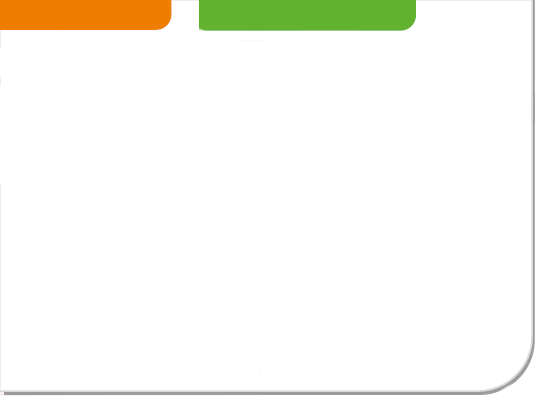 1-tajriba
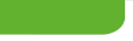 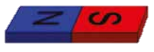 1. Qog‘oz qistirgichni qaychiga tekkizing. Ular orasidagi o‘zaro ta’sirnikuzating.2. Doimiy magnitni qaychiga ishqalang.3. Qaychini qog‘oz qistirgichga yaqinlashtiring.4. Qaychining qog‘oz qistirgichga ta’sirnikuzating.5. Tajribalarni taqqoslang.
Doimiy magnit
Qog ‘oz qistirg‘ichlar
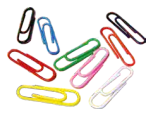 Qaychi
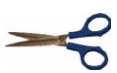 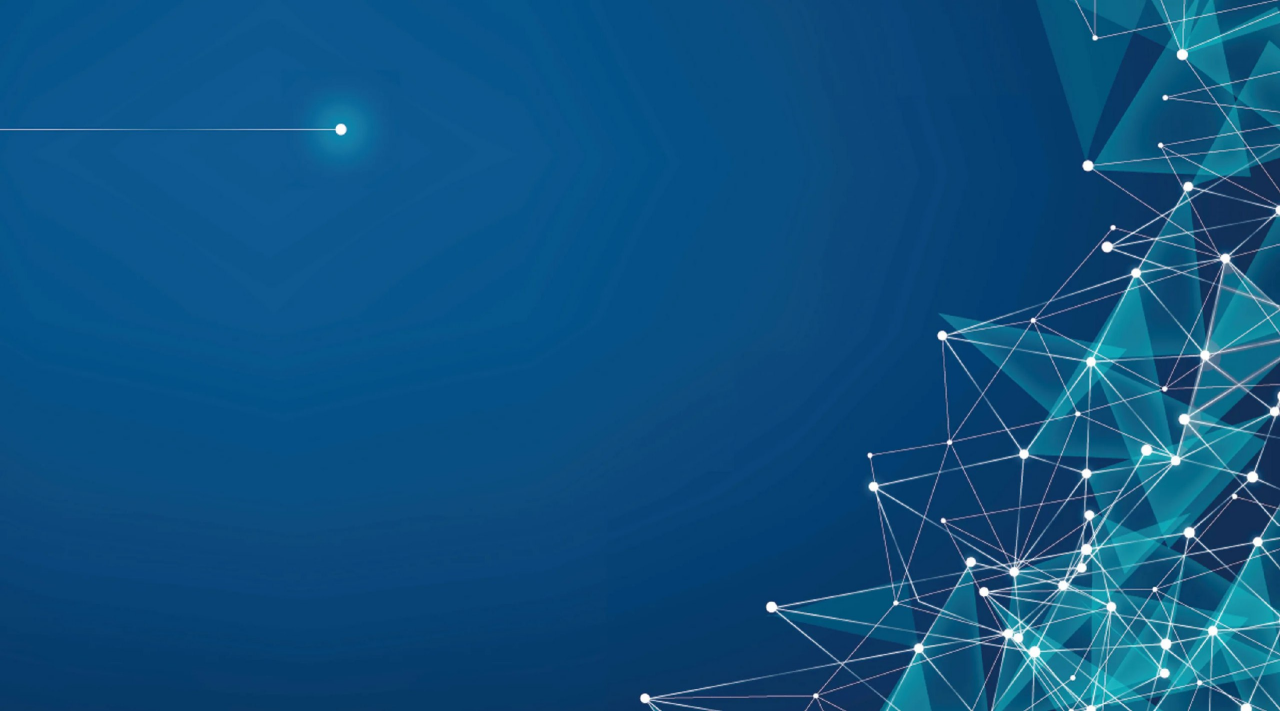 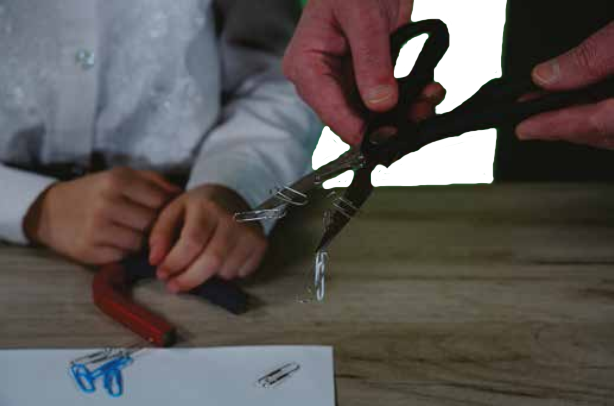 Magnitga ishqalangan metall buyumlar magnitlanib qoladi.
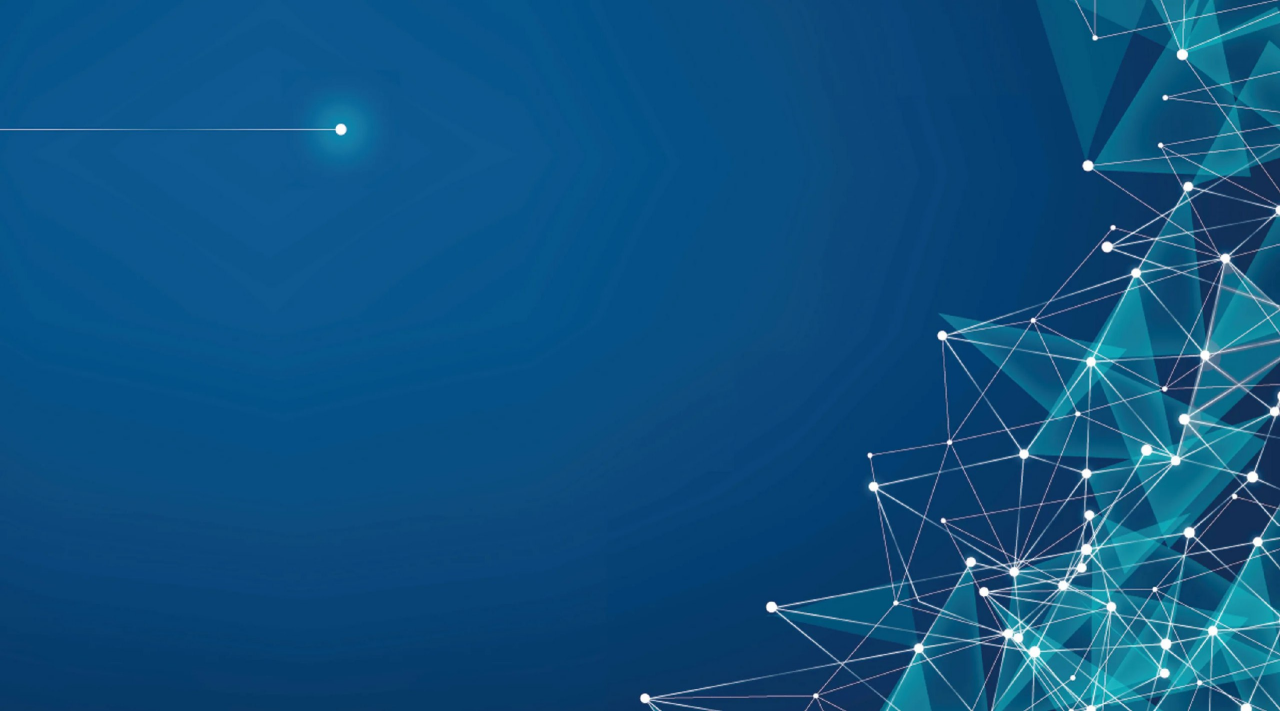 Bajarish tartibi:
Bizga kerak:
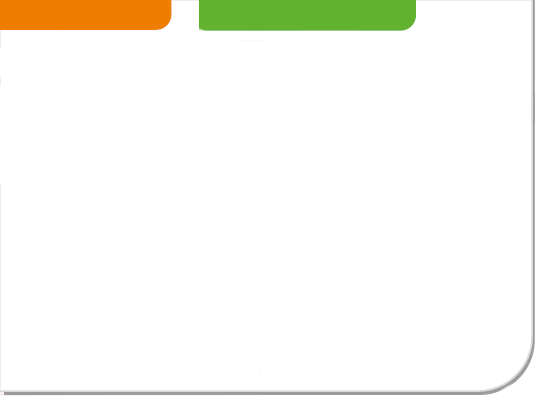 2-tajriba
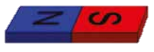 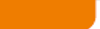 1. Daftar varag‘iga rasmdagidek belgilar chizing.2. 1- va 2-chiziqlar orasidagi masofa 1 cm, 
“Boshlash” yozuvi va 1-chiziq orasidagi masofa esa 2 cm bo‘lsin.3. “Boshlash” yozuvi ustiga qog‘oz qistirgichini joylashtiring.4. Magnitni 2-chiziqdan 2 cm masofada ushlab turing.5. Magnitni chiziqlarga yaqinlashtiring.6. Qog‘oz qistirgichning harakatini kuzating.7. Masofalarni o‘zgartirib tajribani takrorlang.
Doimiy magnit
Qog‘oz qistirg‘ichlar
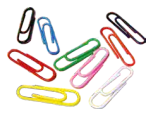 Qog‘oz va qalam
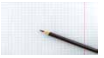 Chizg‘ich
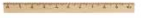 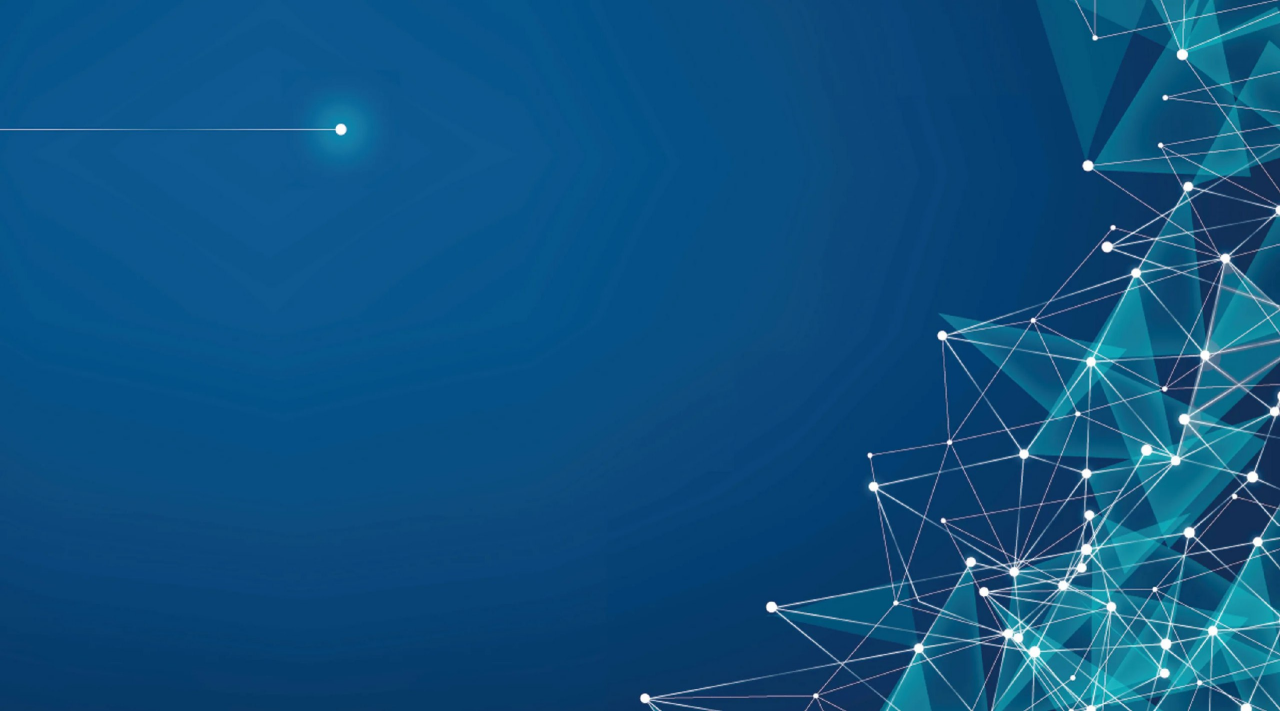 Magnit qog‘oz qistirgichgaqanday ta’sir qildi?
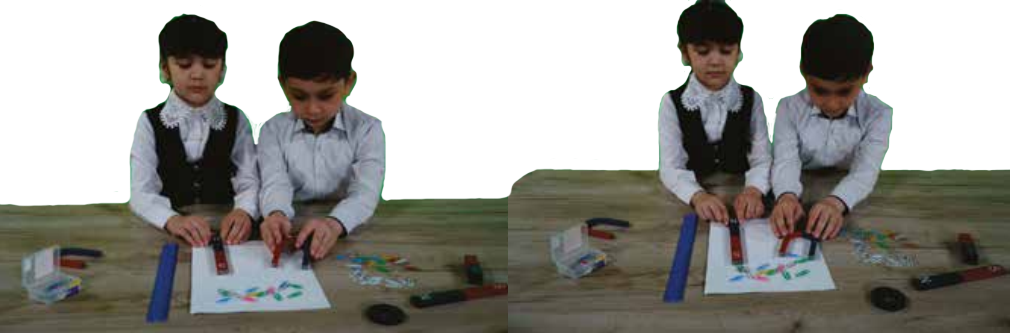 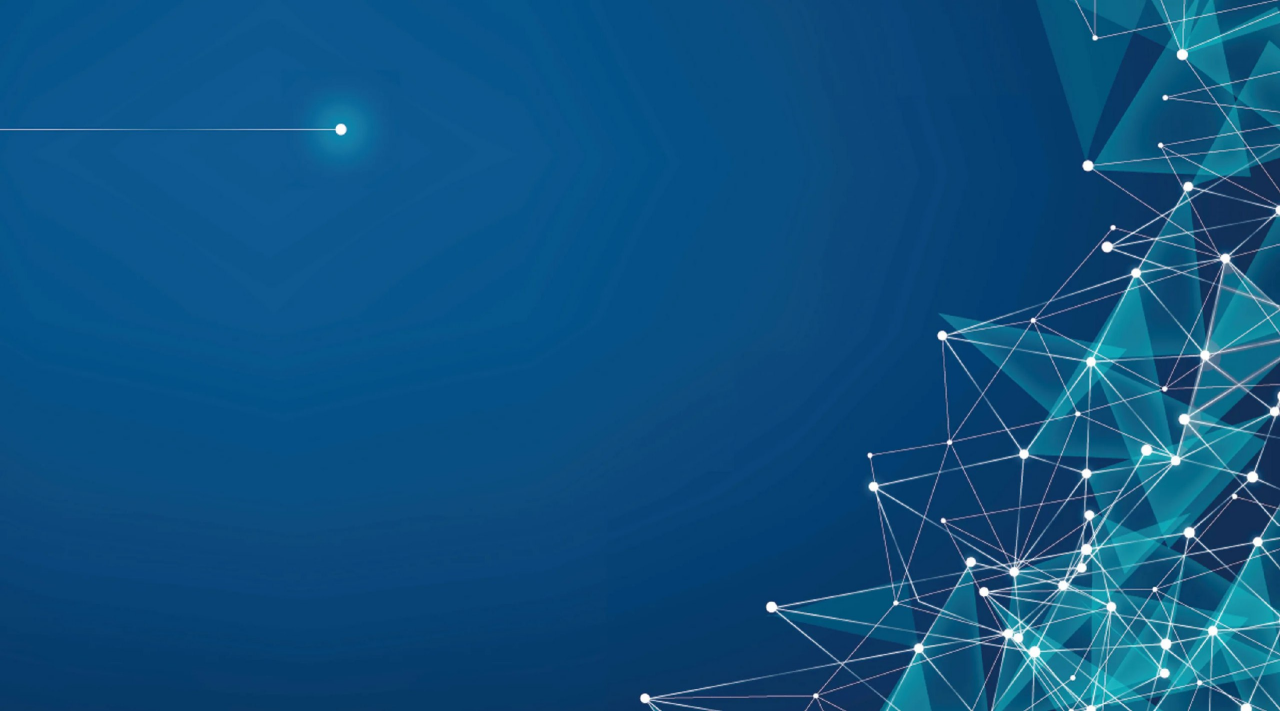 Bajarilgan tajribalarni taqqoslang va xulosa qiling.
   Magnit temir buyumlarga yaqindan ko‘proq, uzoqdan kamroq ta’sir qiladi.
   Qog‘oz qistirgich harakatini tezlatish va sekinlatish mumkinmi?
   Qanday buyumlar magnitga tortilmaydi?
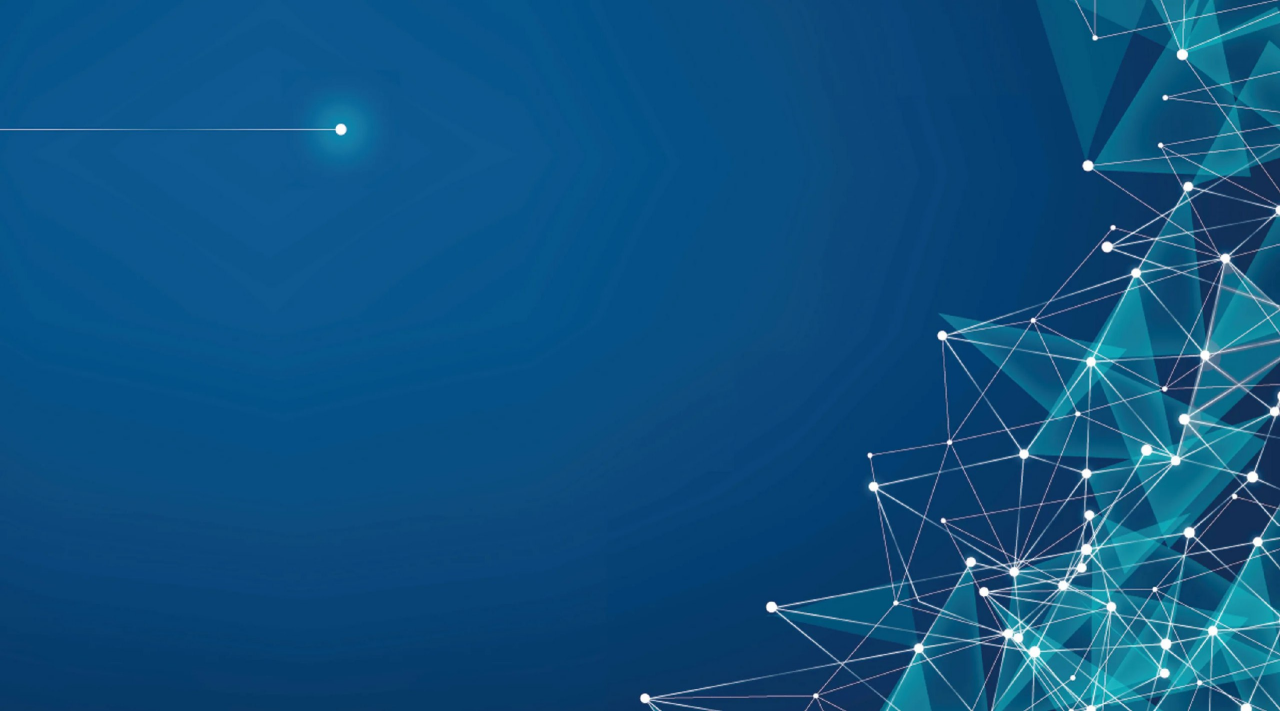 Xulosa: Faqat metal buyumlar magnitga tortiladi.
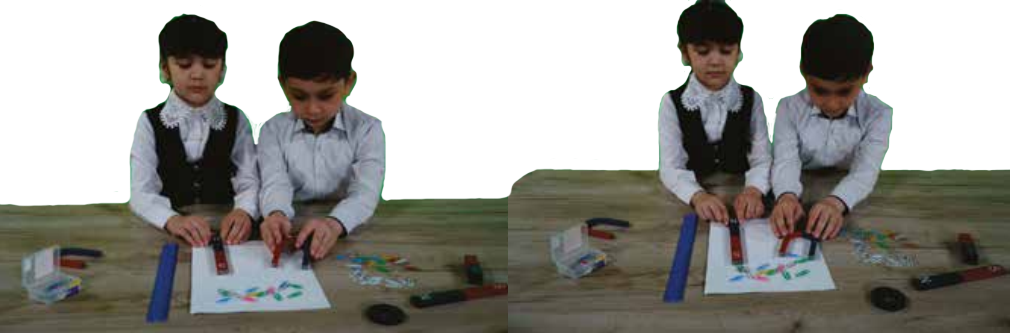 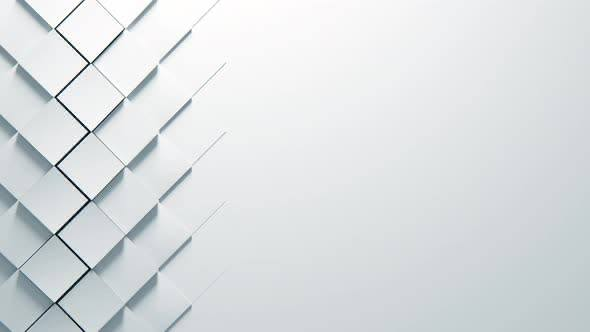 E’tiboringiz uchun rahmat!
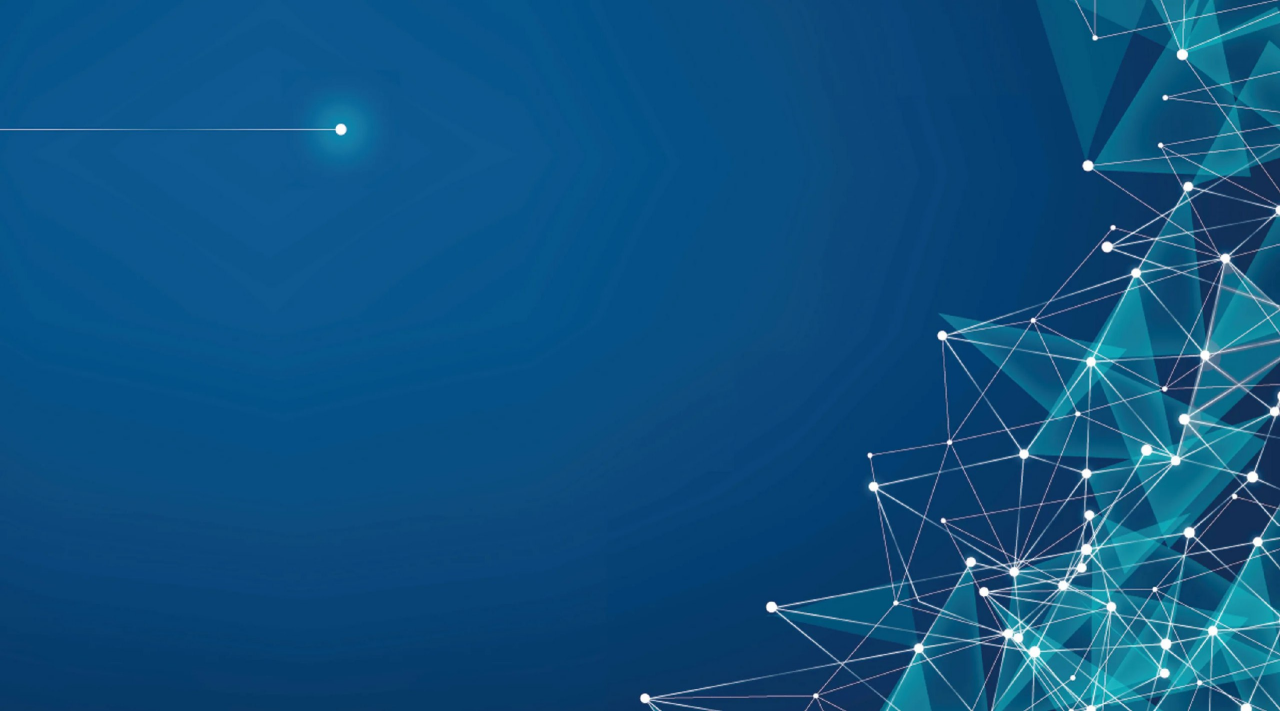